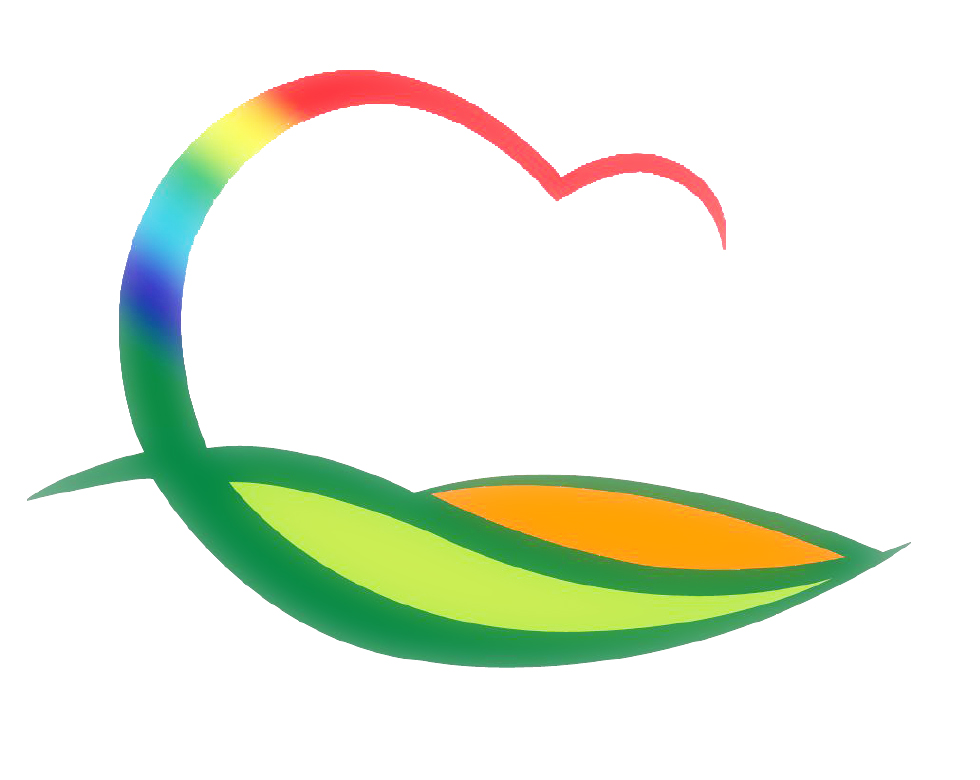 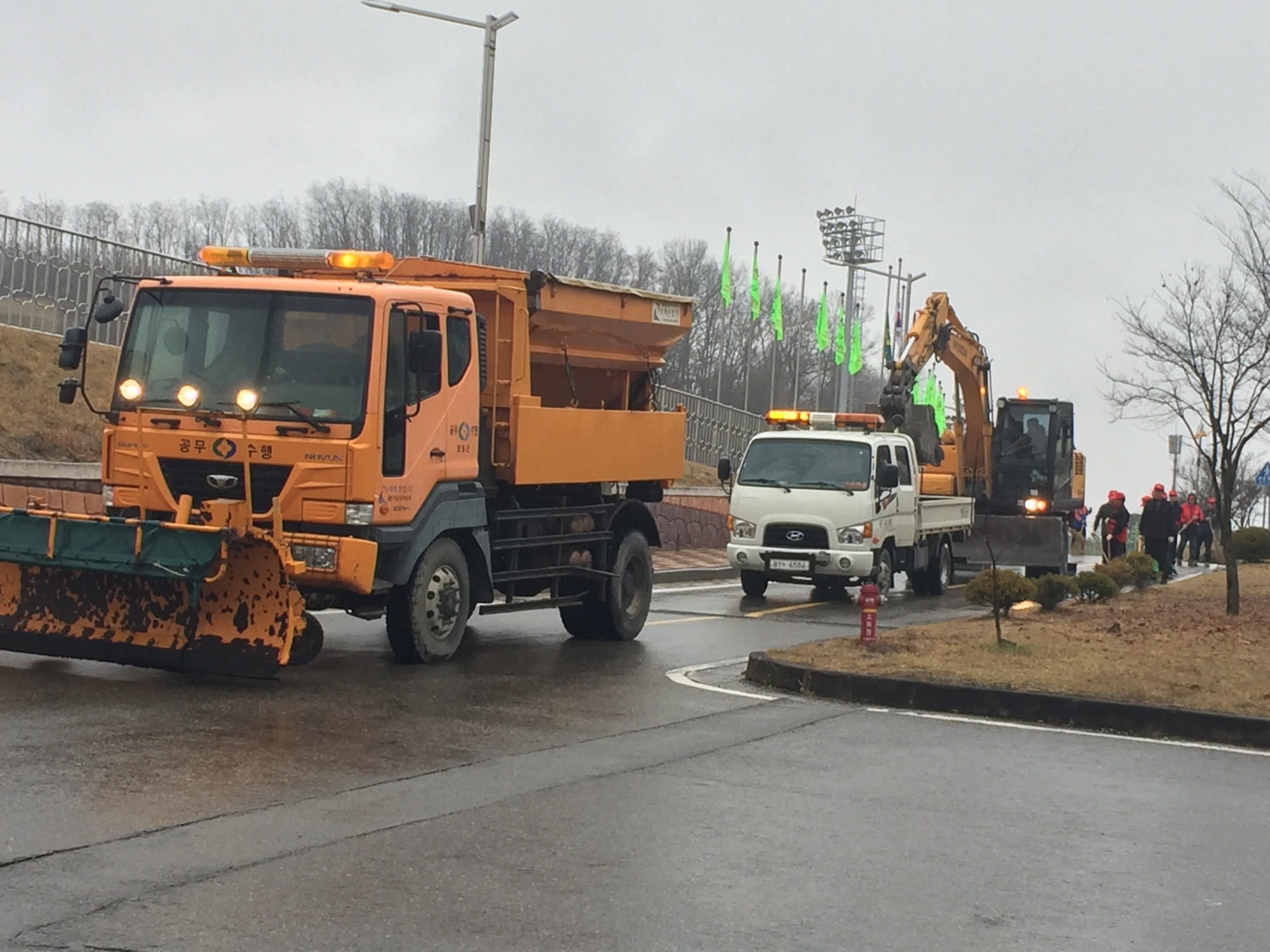 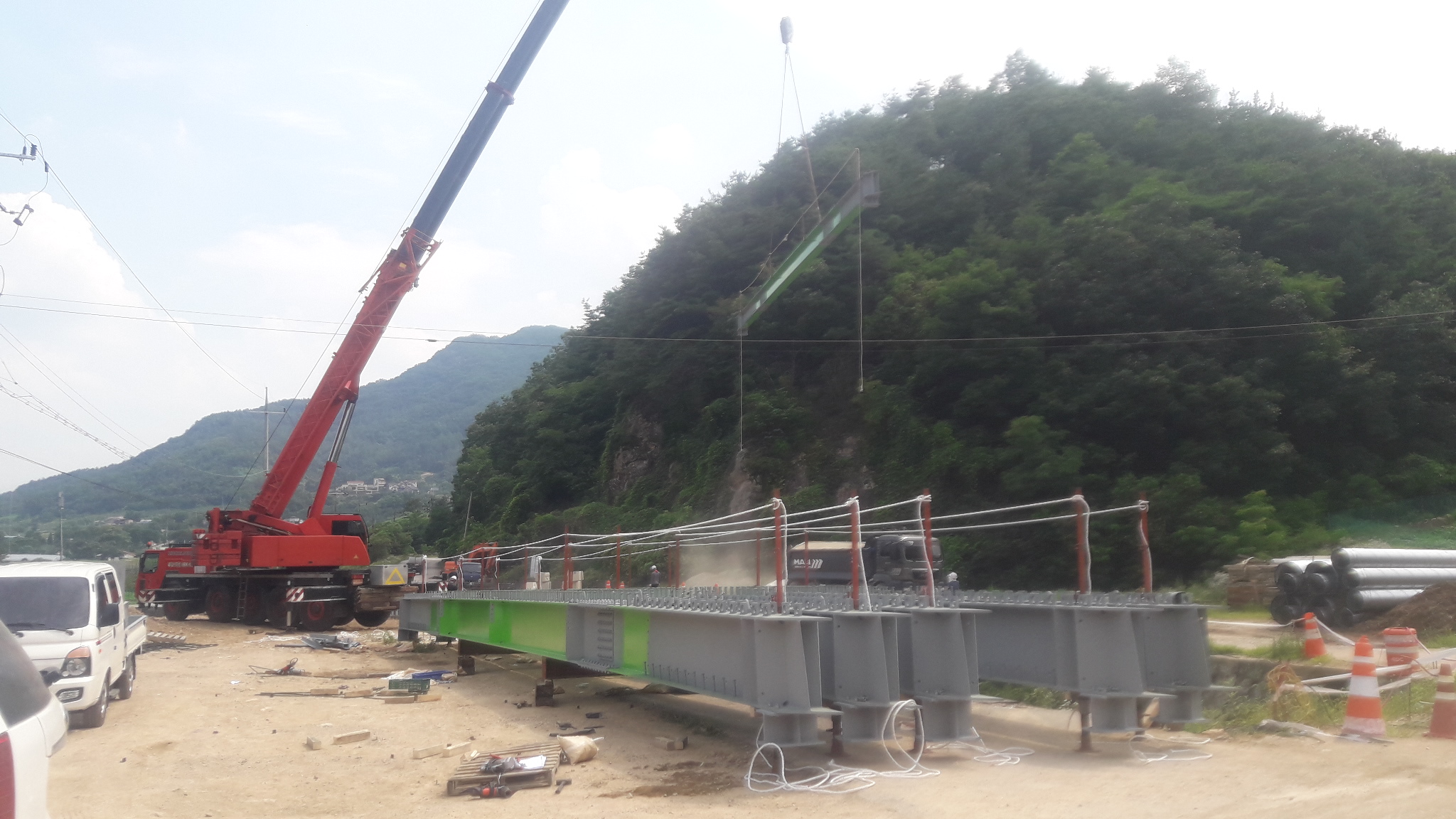 건 설 교 통 과
[Speaker Notes: 대곡교 거더 설치 광경]
12-1. 2017년도 지방도 교통량 조사지점 확인
조사지점수 : 15개로선(지방도 9,국가지원지방도 6)
내           용  :  교통량조사지점 위치도 확인
12-2. 포도축제장 주변 가로(보안)등 점검          
기    간 : 8. 16 ∼ 18
대    상 : 축제장 일원 
내    용 : 축제대비 가로등 사전점검으로 야간 주민 및
                 관광객 편의 제공
12-3.  하절기  버스승강장 환경정비 추진
대   상 : 군내 버스 승강장 100여 개소
사업비 : 8,000천원
내   용 : 승강장 청소 및 주변 잡초 제거 등
12-4.  영동읍  택시  표지판  설치 공사
사업량 :  택시 승차장  5개소
사업비 :  12,000천원
내   용 :  사업발주 ( 표지판 및 조명등 설치)
12-5.  영동역  광장  경관  조명 설치 공사
대   상 : 2개소 (영동역  케노피 및 버스승강장 )
사업비 : 28,000천원
내   용 : 사업발주( 조명등 및 LED바 설치)
12-6.  농어촌 버스승강장  설치 공사
사업량 : 3개소 (영동읍 상가리 일원, 매곡면 공수리)
사업비 :  42,000천원
내   용 :  사업발주 (기반공사 및 승강장 설치)
12-7.  구 지방도 505호 시설물인수
기         간 : 8월중
노 선 번 호 : 지방도 505호선 (학산 ∼속리산)
위         치 : 영동군 학산면 서산리 ∼양산면 가곡리
인수시설물 : 포장도 L=3.2km, 교량1개소, 도로시설물등
12-8.  군도9호선 (황점) 낙석방지 설치공사
사업량 : 씨드스프레이 A=2,866 ㎡,낙석방지망 A=3,550㎡
사업비 : 97,162천원 
내   용 : 준공
12-9. 중앙사거리 회전교차로 사업추진
사업위치 : 영동읍 계산리일원
사 업 비  : 450,000천원
사 업 량  : 회전교차로 1식
12-10. 농업생산기반시설 유지관리사업 추진
대   상 : 원촌지구 용수로정비공사 외 6건
사업비 : 300백만원
내   용 : 사업발주
12-11. 수리시설개보수사업 추진
대      상 : 1건 (교동,상시 저수지)
사  업 비 : 600백만원
내      용 : 사업발주
12-12. 농산어촌개발사업 신규지구 사업 착수
▣. 공무원 팀별 전입실적  보고 
현재 전입실적(2017. 7. 27일 현재)
                                                                                                                                          (단위 :  명)
▣. 공무원 팀별 전입실적  보고 
향후 추진대책 
    ❍ 건설관리팀 : 전기업체, 전문건설업등록시 주소이전 독려      
    ❍ 교통팀 : 운수업체 직원 및 관계인 주소 이전 독려
    ❍ 도로팀 : 도로공사 현장사무실 직원 주소이전독려      
    ❍ 농촌개발팀 : 사업장 현장사무실 직원 주소 이전 독려